A MANMADE EXPERIMENT AIMED TO CLARIFY THE GRAVITY LAW IN THE SOLAR SYSTEM
Alexander P. Yefremov and Alexandra A. Vorobyeva

Institute of gravitation and cosmology 
RUDN University
Russia
1
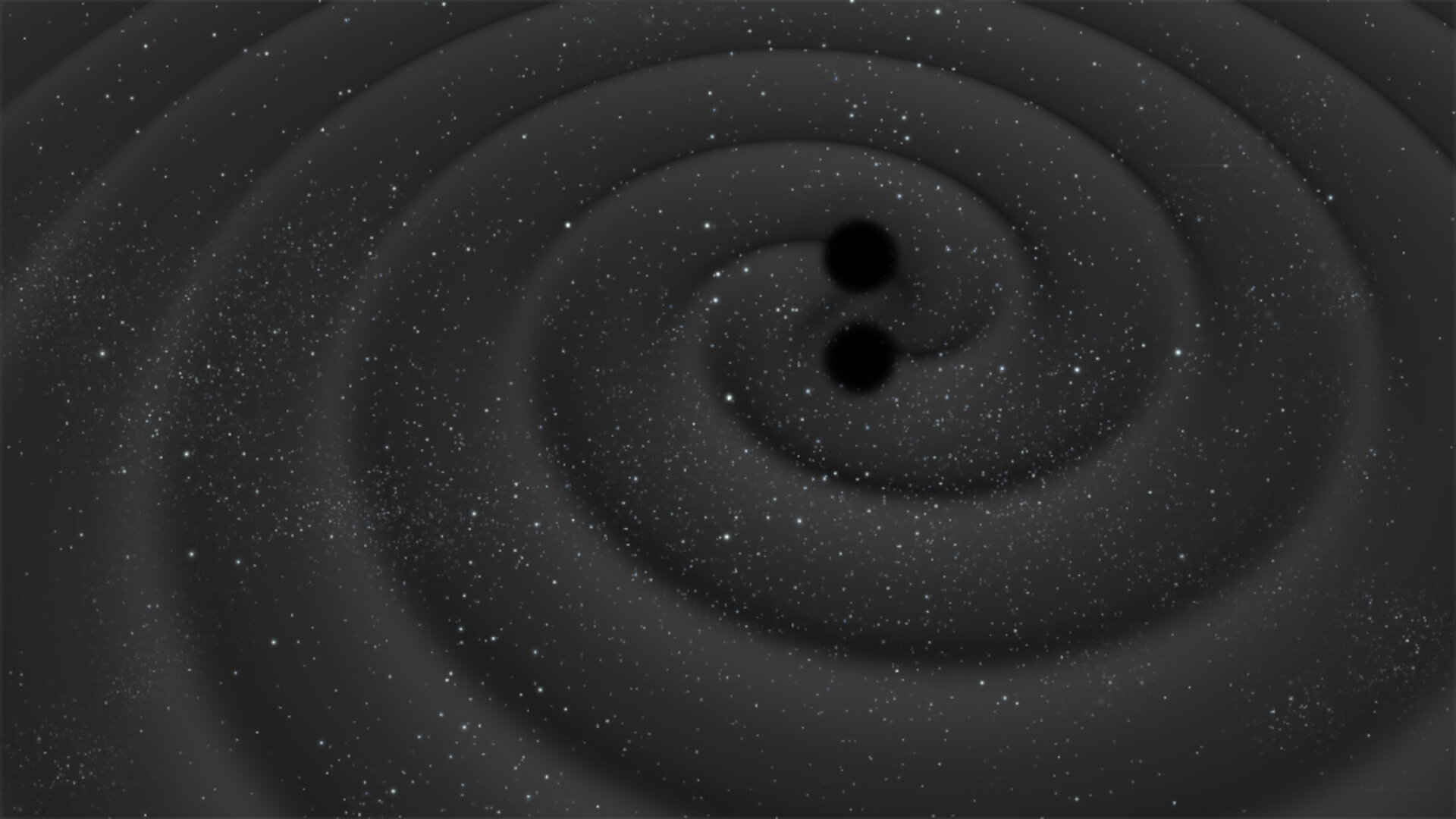 Introduction

two weak features of recent experiments supporting GR
	- we deal with isolated observations very rare natural phenomena
	- these objects are very far from the observer: we examine the past
This violates the basic principles of an experiment: 
	possibility to repeated it and to deal with physical laws “valid here and now"
	therefore, an absolute acceptability of GR gravity is not convincing enough
2
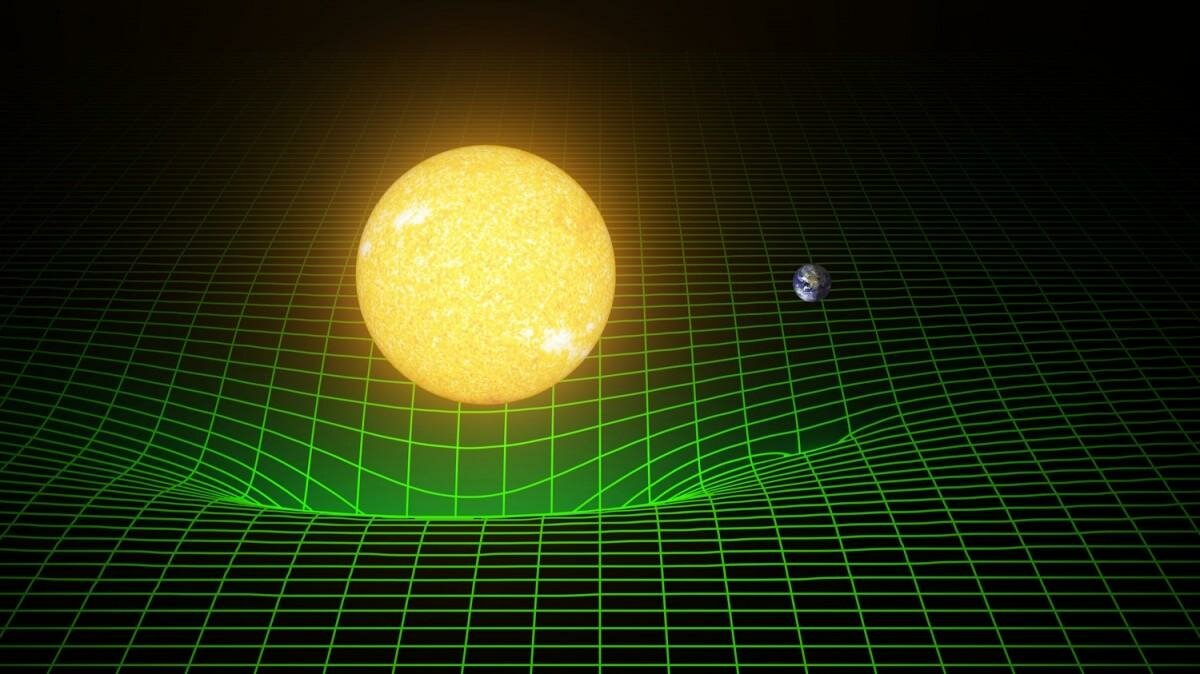 Repeatable experiment testing very small effects of Einstein’s gravity 
in the Solar system is a challenging task







In this presentation we’ll try to demonstrate that such an experiment aimed to specify the law of the Sun's gravity with good accuracy is possible
3
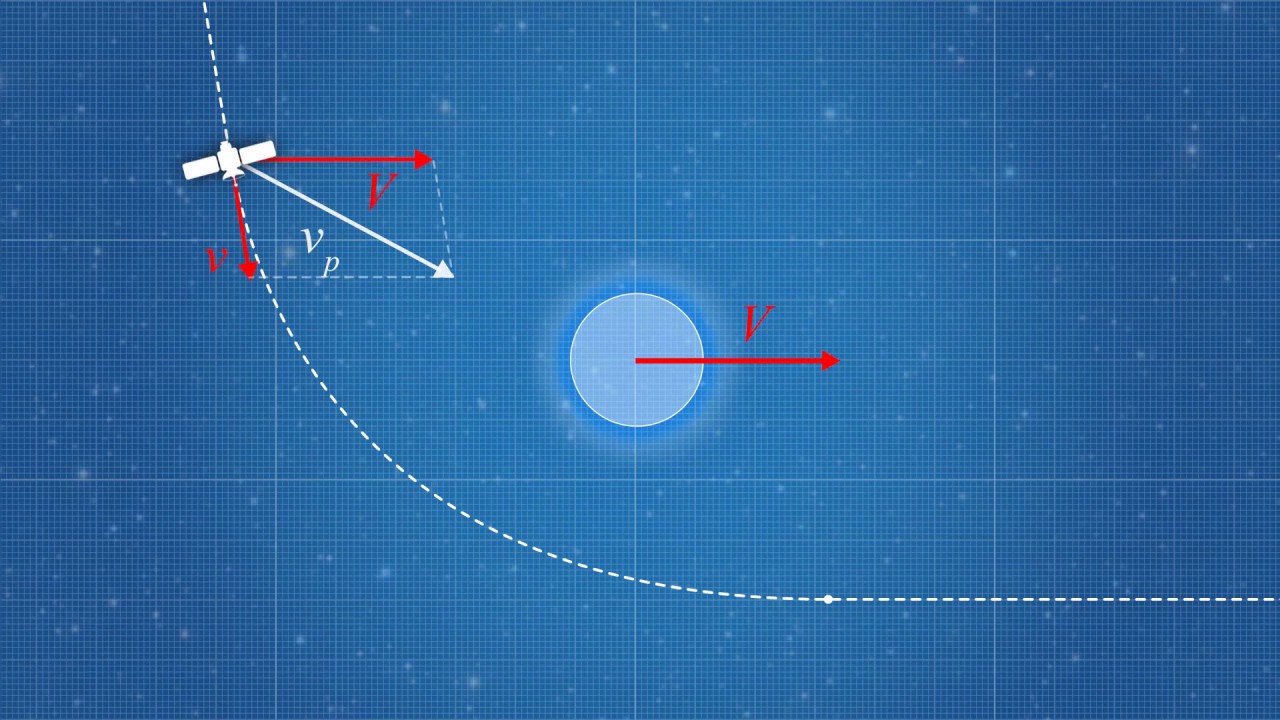 The gravity assist maneuver
4
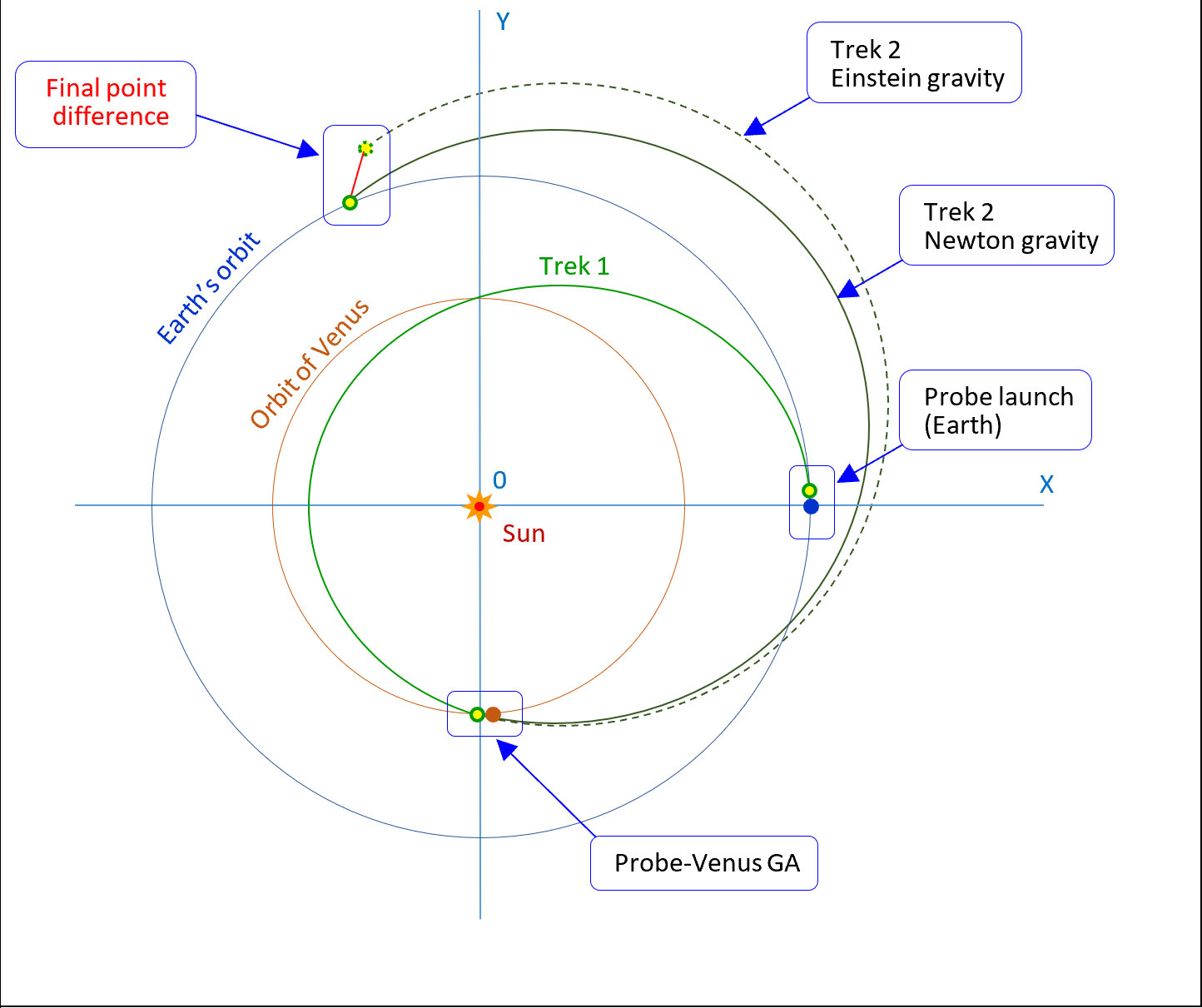 The standard flight
5
The gravity-assist sensitivity as function of pericenter (analytical method)
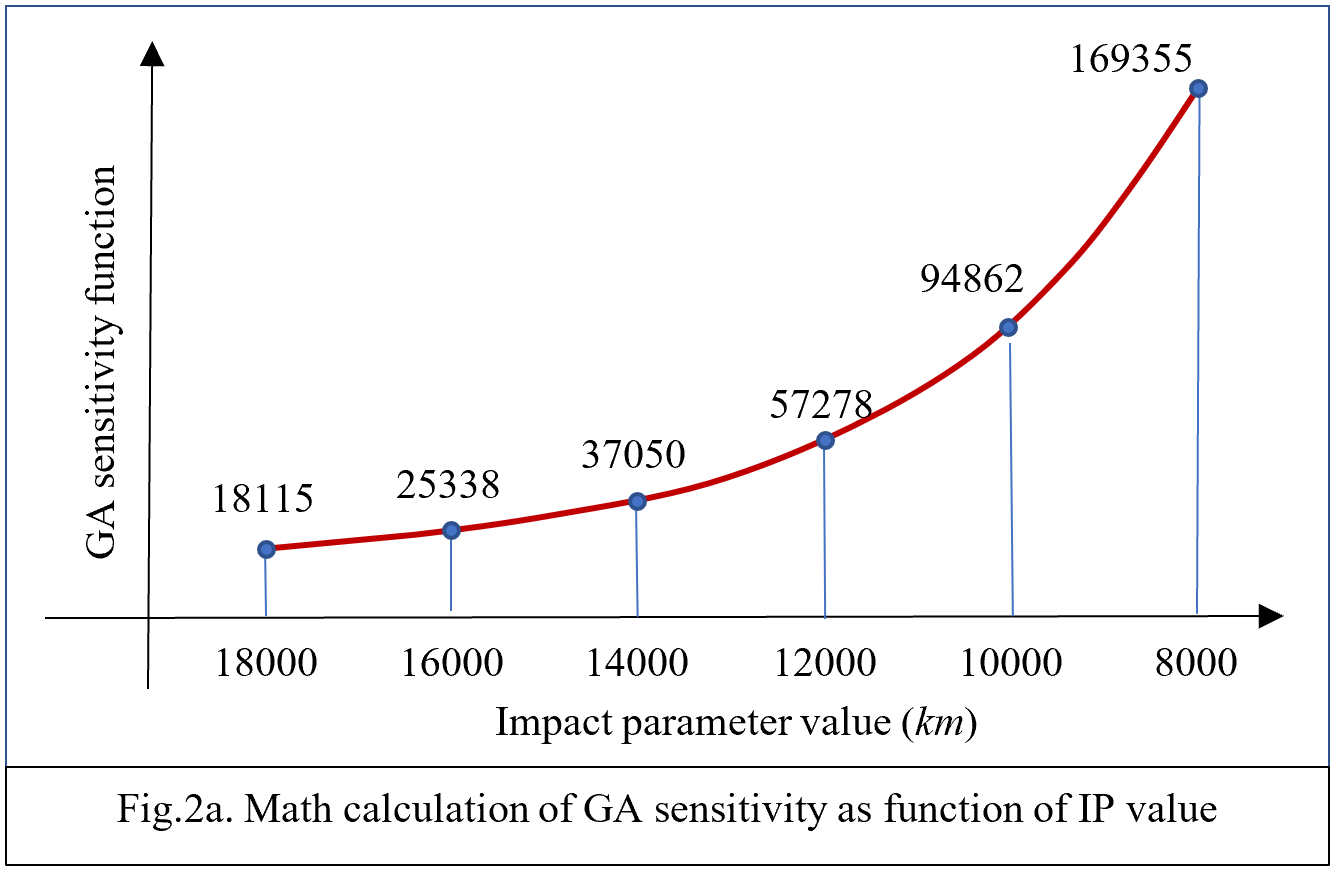 6
Numerical computation of sensitivity function
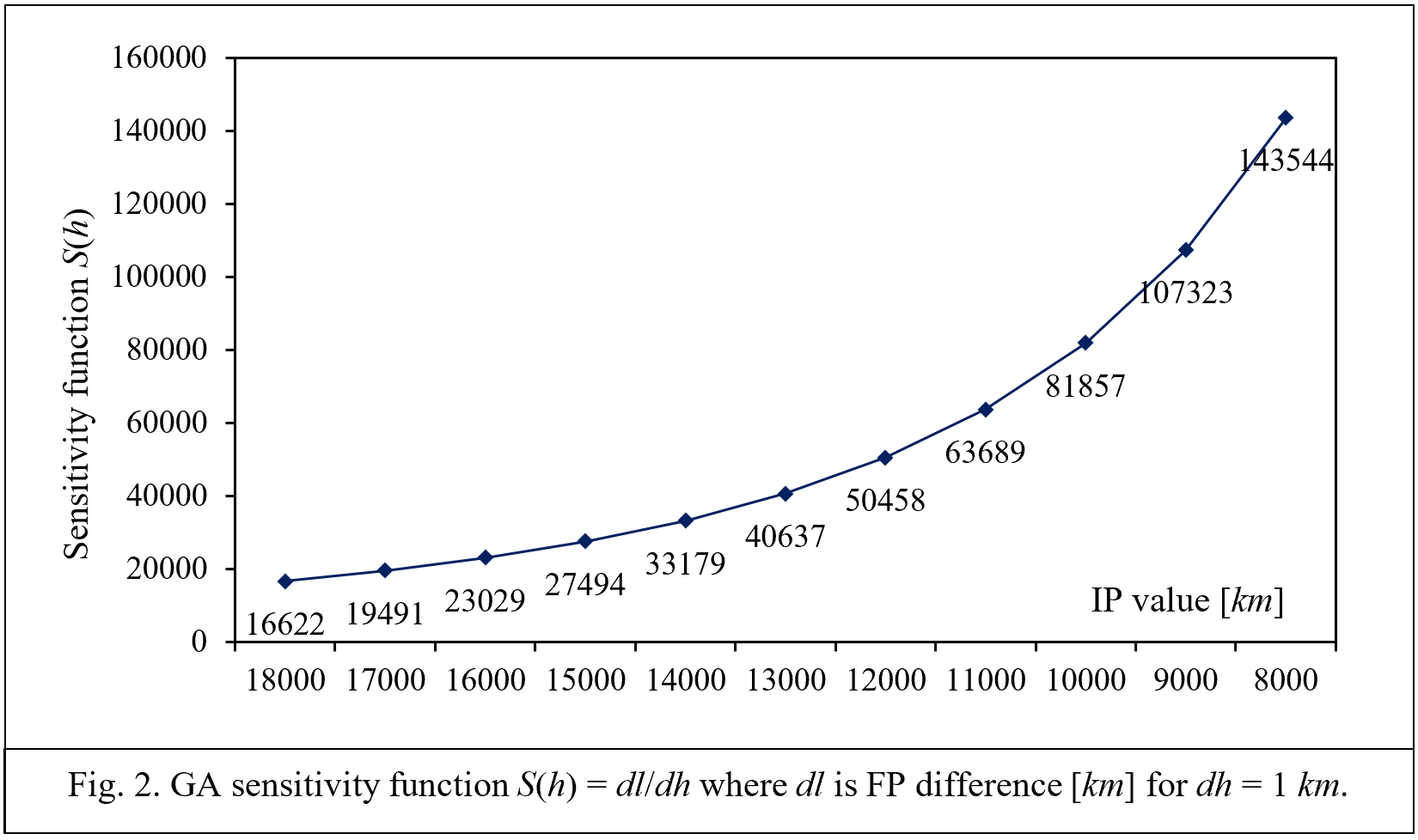 7
GR gravity makes the gravity assist pericenter shorter
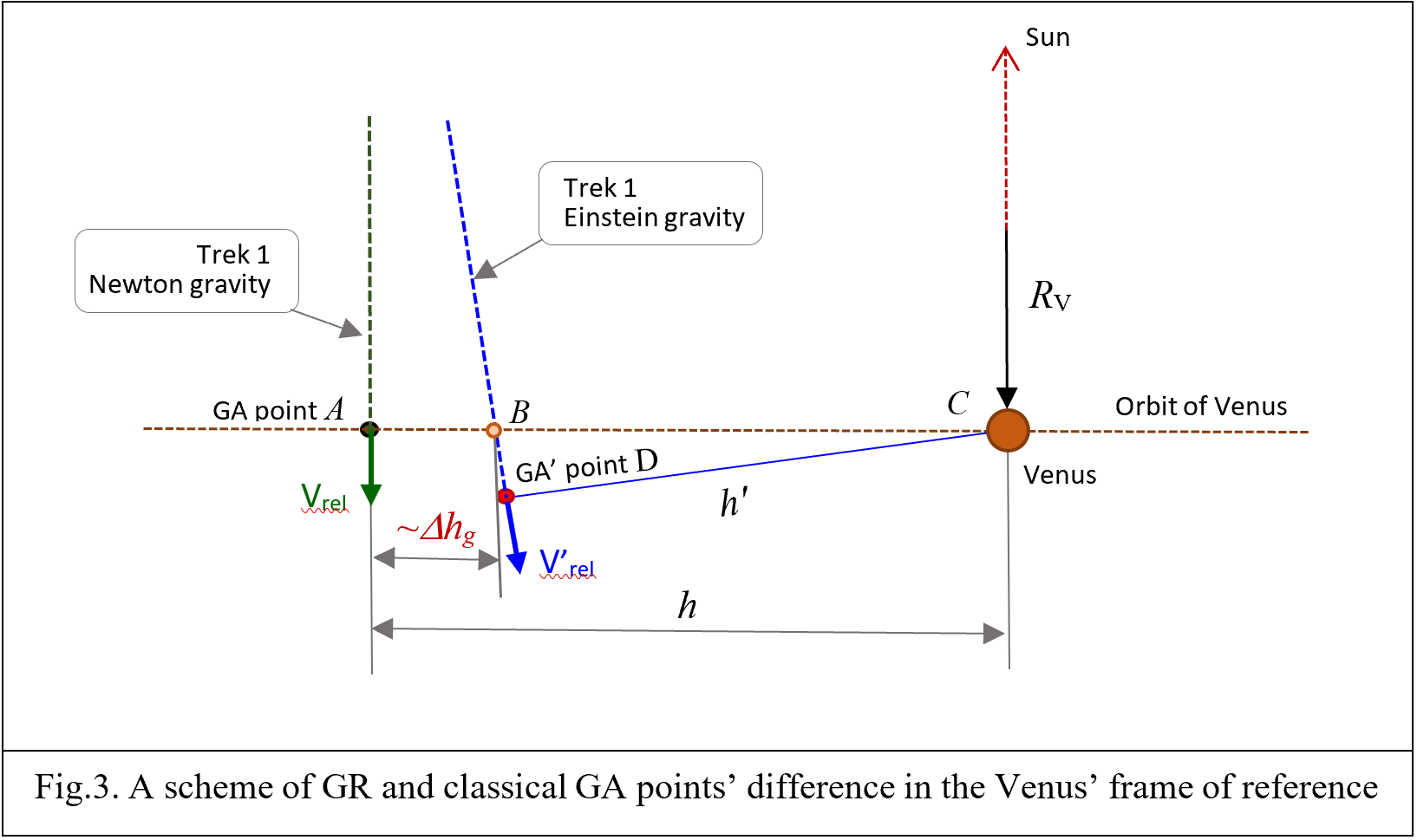 8
We can check the gravity law in the Solar System
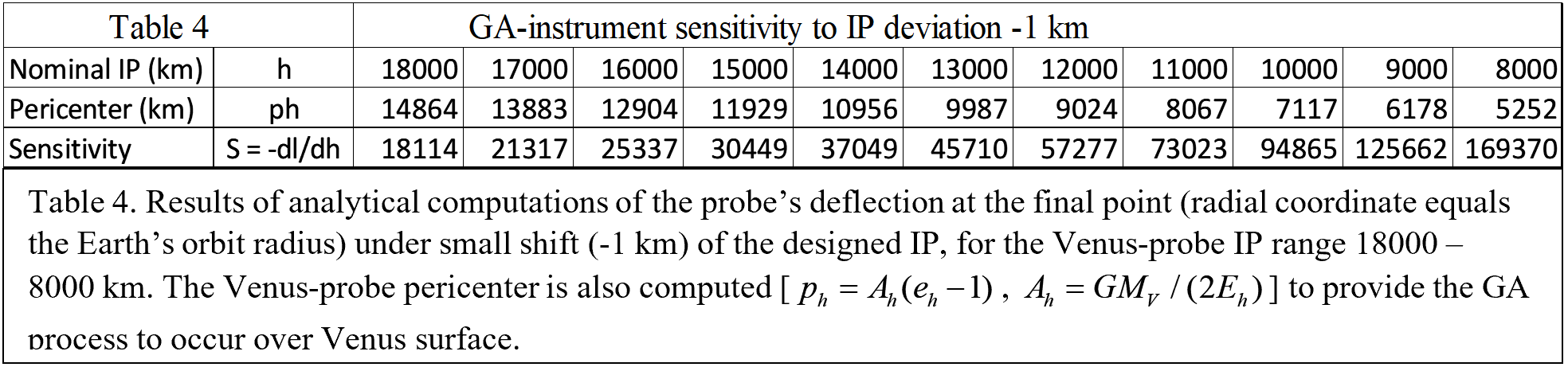 If h = 40 km  then 
		for h = 18 000 km  l = S*h =      724 560 km 
		for h = 10 000 km  l = S*h =   3 794 600 km
9
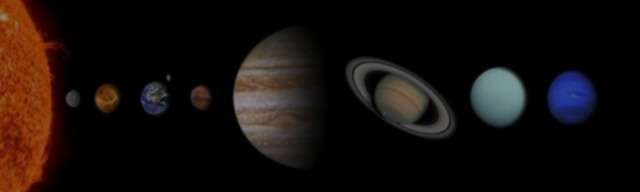 Difficulties…?
The experiment seems not too hard to perform 
computational means will distinguish pure gravity effects from:
influence of other planets
Sun’s oblateness
solar wind, etc. 
The space probe may be a primitive space-ball able to send receivable signals 
We are sure: many cosmic agencies and private companies can afford the job
We hope, someone will be the first
10
Thank you!
a.yefremov@rudn.ru
https://www.researchgate.net/profile/Alexander_Yefremov2

vorobyeva-aa@rudn.ru
https://www.researchgate.net/profile/Alexandra_Vorobyeva
11